Keeping Score with DashboardsGetting “board” with data tables?Let’s take a 7th inning stretch and get interactive with CWIA’s visual dashboards!
2023 Workforce Information Forum
October 2023
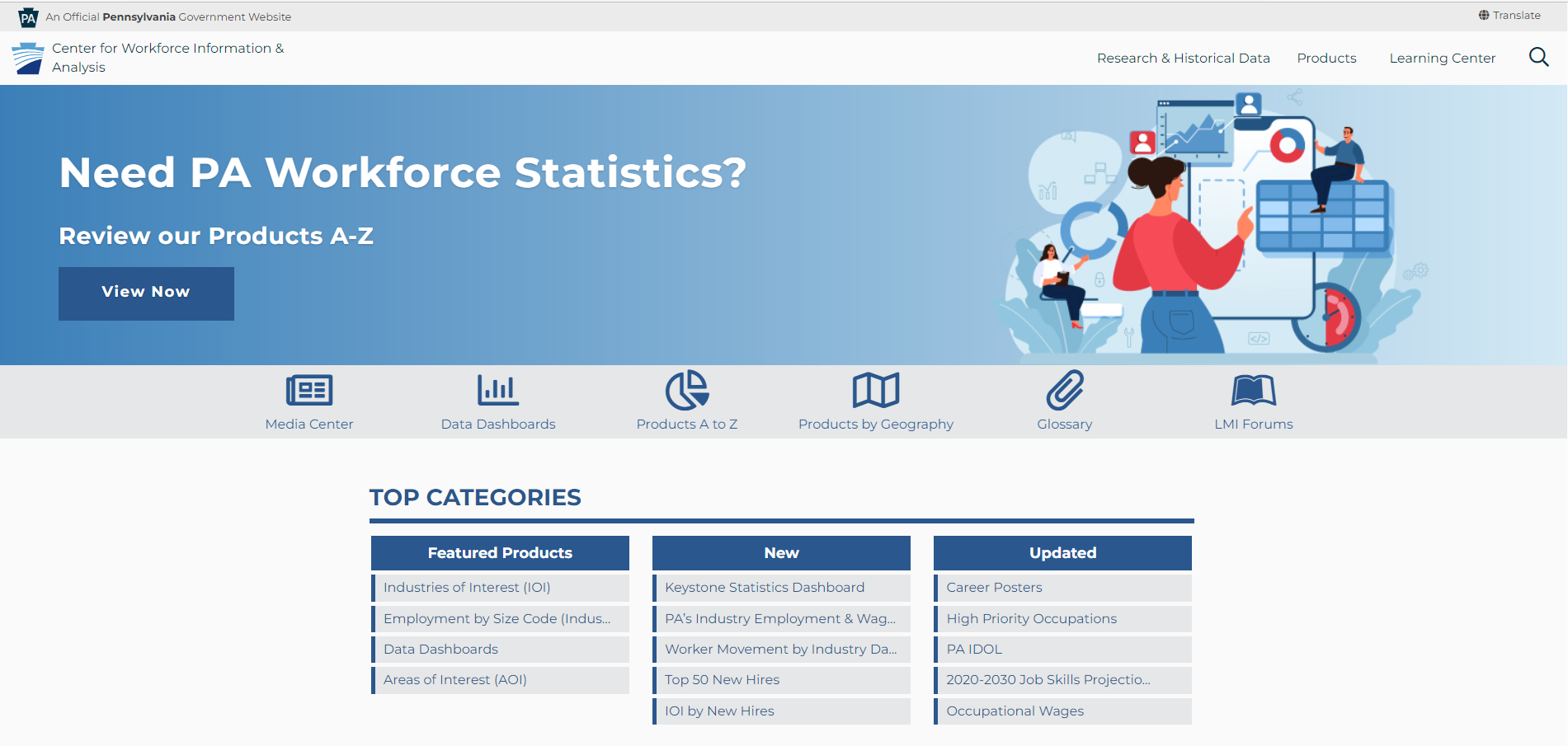 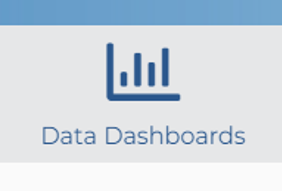 www.workstats.dli.pa.gov
Older Workers
by
Industry
Dashboard
Older Worker Dashboard
Default setting orientation

Pennsylvania Total in upper left corner

All NAICS Sectors

Reset Button
++
Tooltip
Function

Appears on hover or click

Displays additional information

Information updates when filters change
Filters: Sector
Change from All NAICS to Manufacturing

PA Total Updates

Info in Tooltip Updates
Filters: Subsector
Change from null to Plastics and Rubber Products Manufacturing

PA Total Updates

Info in Tooltip Updates
Filters: Industry
Change from null to Plastics Product Manufacturing

PA Total Updates

Info in Tooltip Updates
Top 10 Sectors
Default

Single color map

Bar graph by county in alphabetical order 

Then ordered by highest percentage to lowest, limited to 10 sectors per county
Top 10 Sectors: Lycoming
Upon Click of County

Tooltip appears with number of workers

Chart below displays Top 10 Sectors in order of highest percentage of older workers to lower for Lycoming
Top Sector
Bar Graph Tooltip

Displays percentage of older workers in that sector and county
Top Subsector
Subsector functions the same way as sector
Top Industry
Industry Functions the Same Way as Sector and Subsector

90.9% of Paper and Paper Product Merchant Wholesalers workers are 55-years-old and over in Lycoming County…
Number of Older Workers Paper Wholesalers
Go Back to Original Page/Map

…Only 10 workers in Paper and Paper Product Merchant Wholesalers workers are 55-years-old!

This industry is not a statistically significant part of workforce in Lycoming
Keystone Statistics
(KeyStats)
Dashboard
KEYstone STATistics
CWIA has developed a new dashboard that focuses on key economic indicators

Employment Indicators (includes monthly statistics for PA and US)
Labor force, labor force participation rate, unemployment rate, quit rate, unemployed per job ratio, average weekly wage

Economic Indicators
Real GDP (PA & US)
Federal Funds Rate (interest)

Macroeconomic Indicators (US numbers)
Consumer data (CPI, PCE, retail sales)
Production data (ISM, PPI, durable goods)
Housing data (Starts & permits, home sales, pricing index)
KEYstone STATistics
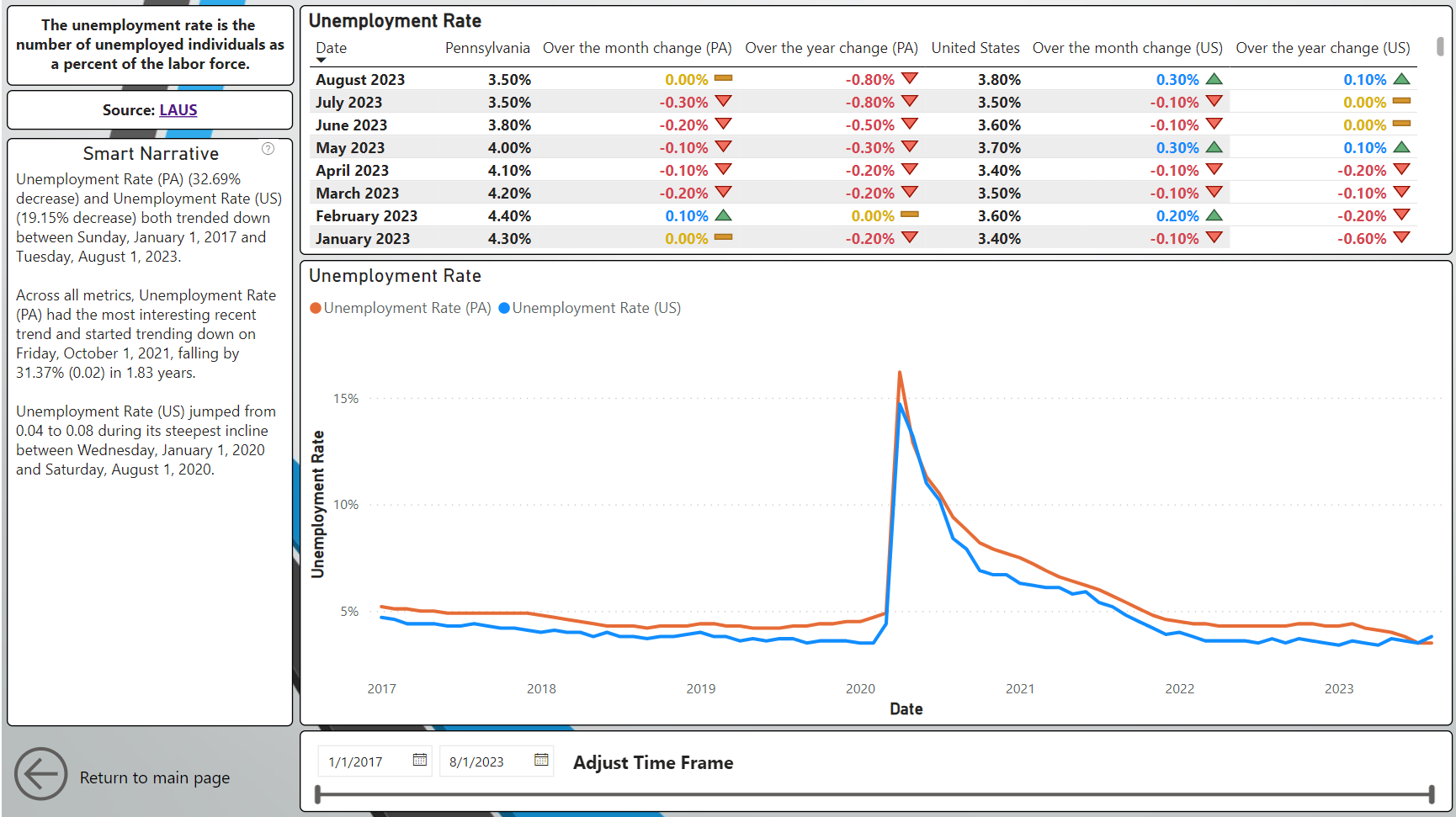 KEYstone STATistics
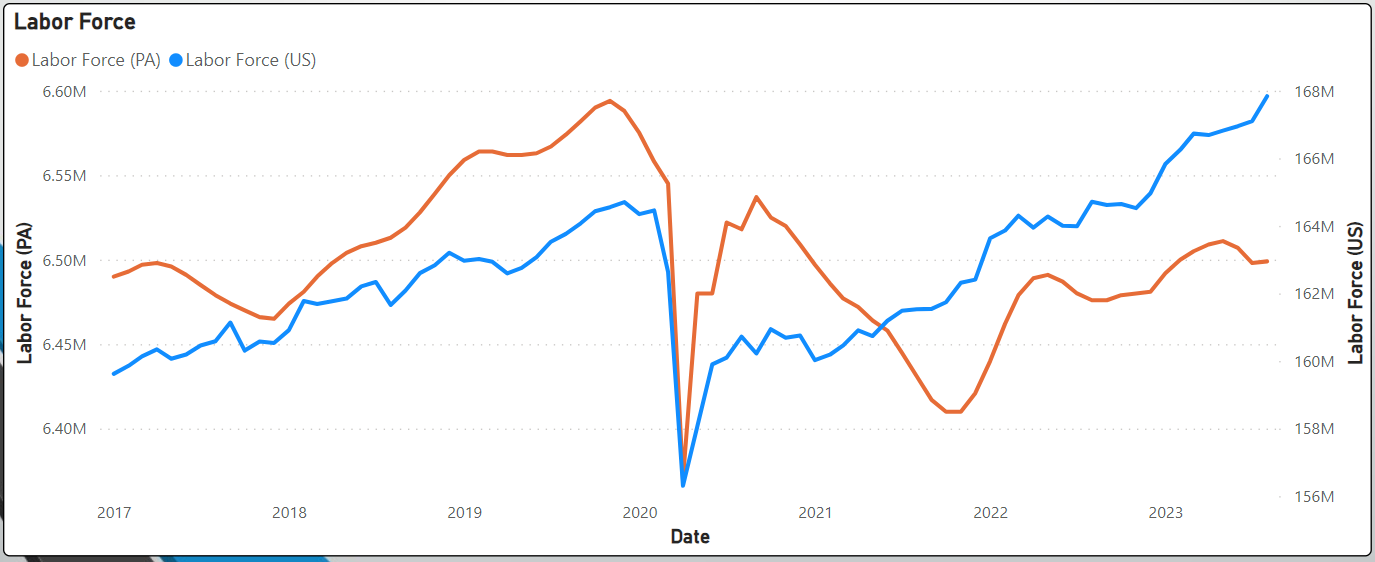 The Labor Force is the number of individuals who are either employed or unemployed, but willing to work.
The US labor force has experienced strong recovery since the Pandemic began, but PA is still about 100,000 below its 2019 level
KEYstone STATistics
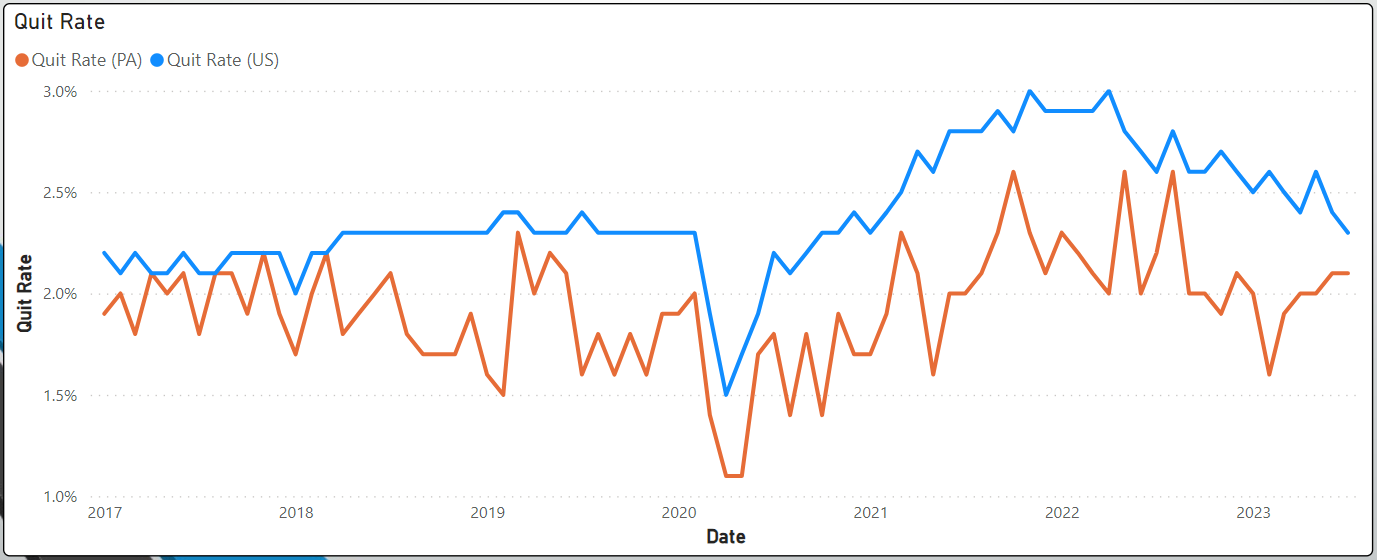 While PA’s quit rate has generally been lower than the nation, it is much more volatile in comparison.
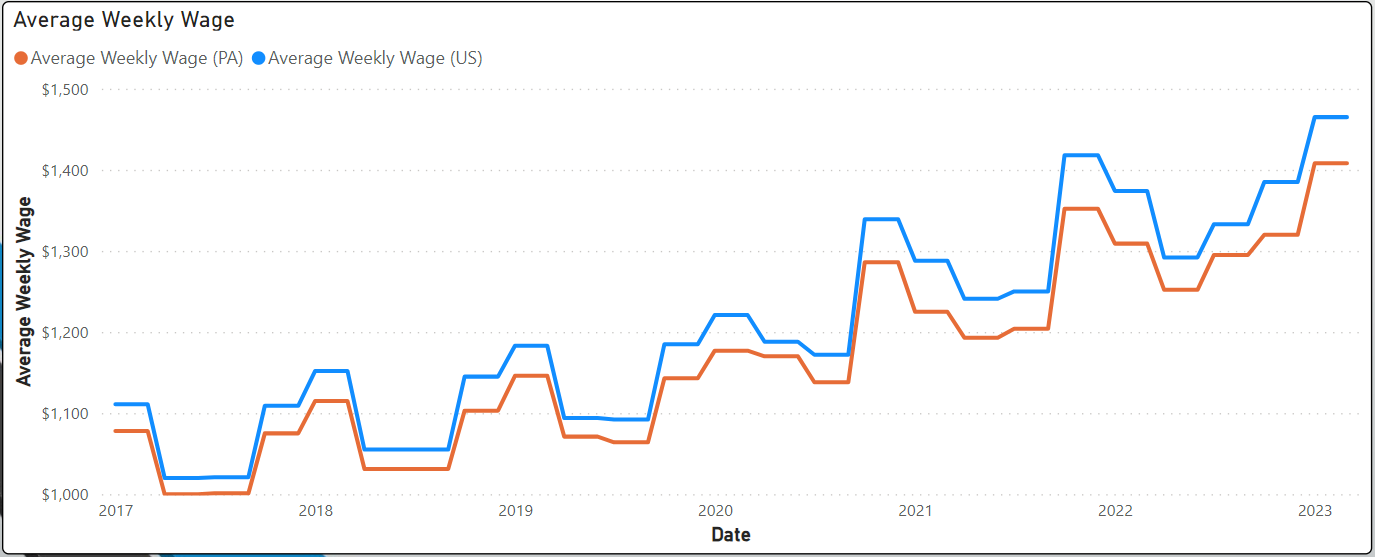 While PA’s average weekly wage is generally lower than the nation, it does closely follow the same trajectory.
Economic Data
KEYstone STATistics
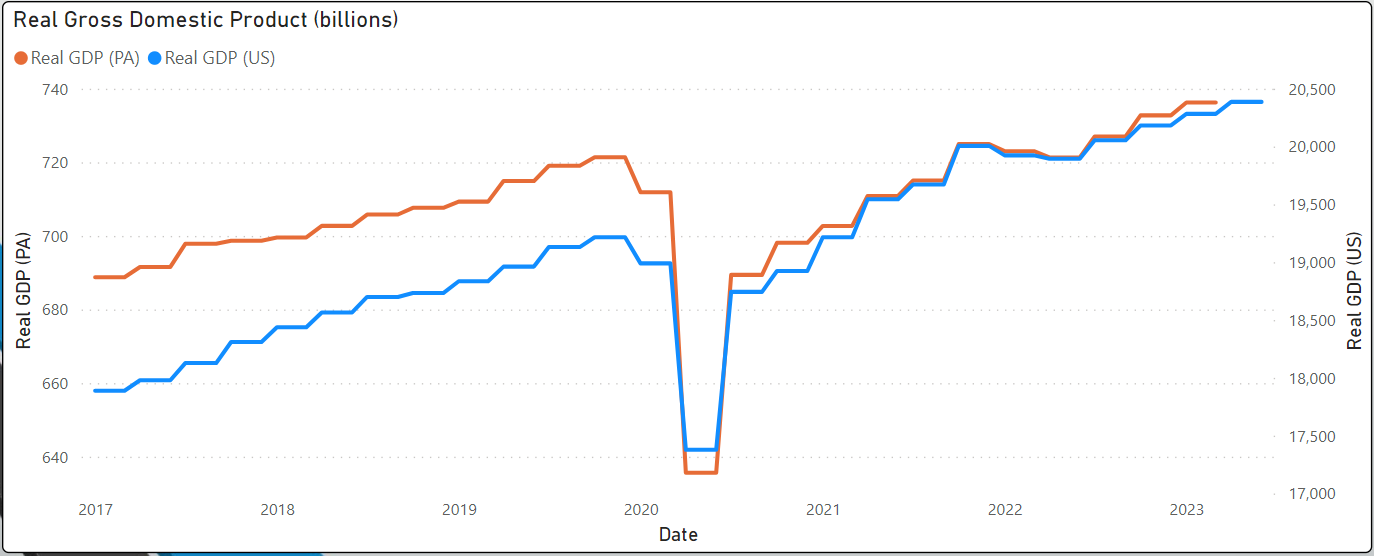 Pennsylvania’s real GDP has shown recovery since the pandemic albeit a bit slower than the rest of the nation. Real GDP accounts for inflation.
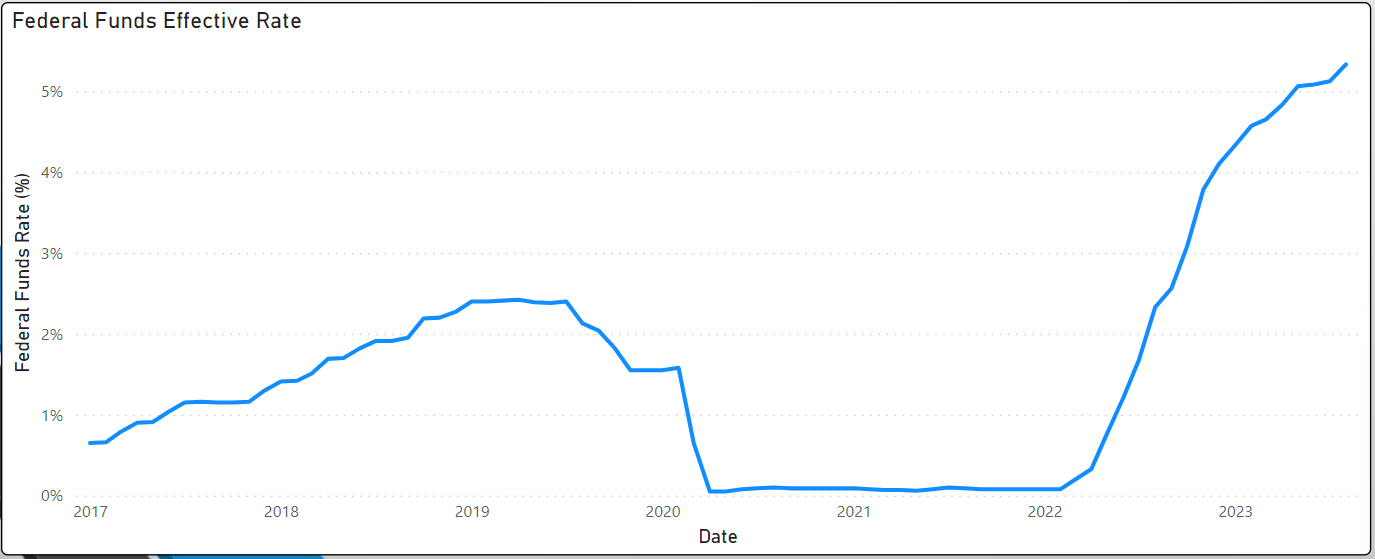 The Federal Funds interest rate remained virtually unchanged for almost 2 years during the pandemic.
KEYstone STATistics
Consumer Data
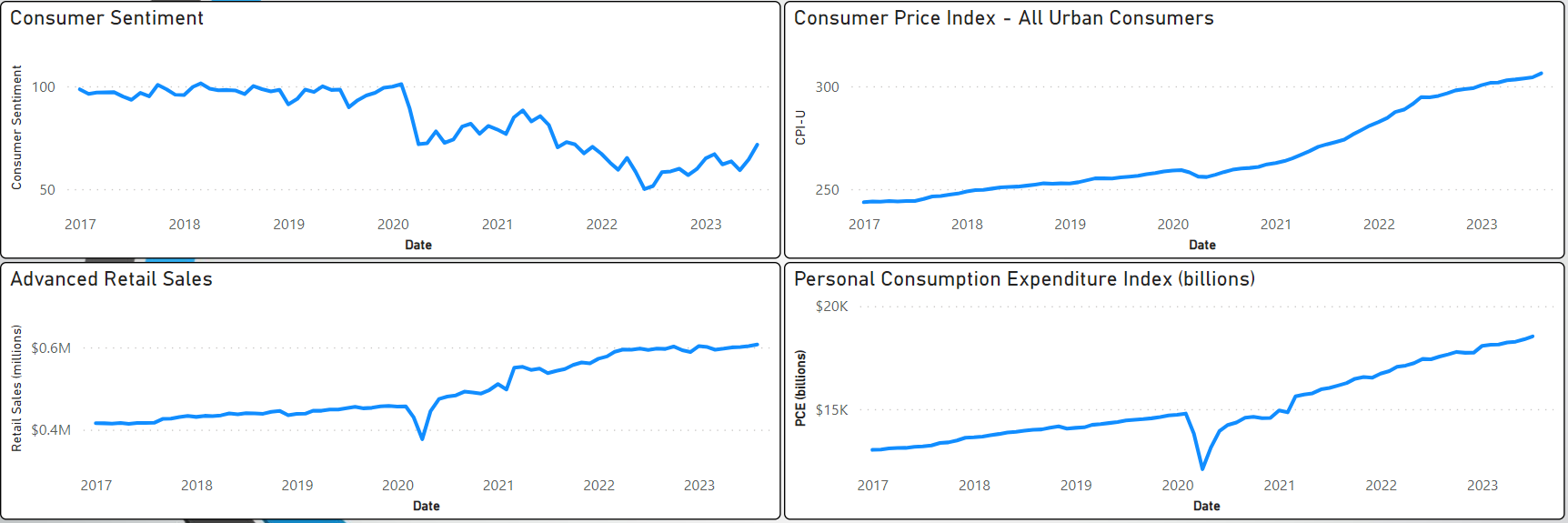 Consumer sentiment is a survey on how consumers feel about the economy, personal finances, business conditions, and buying conditions
Inflation is the measure of percent changes in Consumer Price Index (CPI)
The growth rate in Personal Consumption Expenditure is one of the Federal Reserve’s top tools to measure consumer inflation
KEYstone STATistics
Production Data
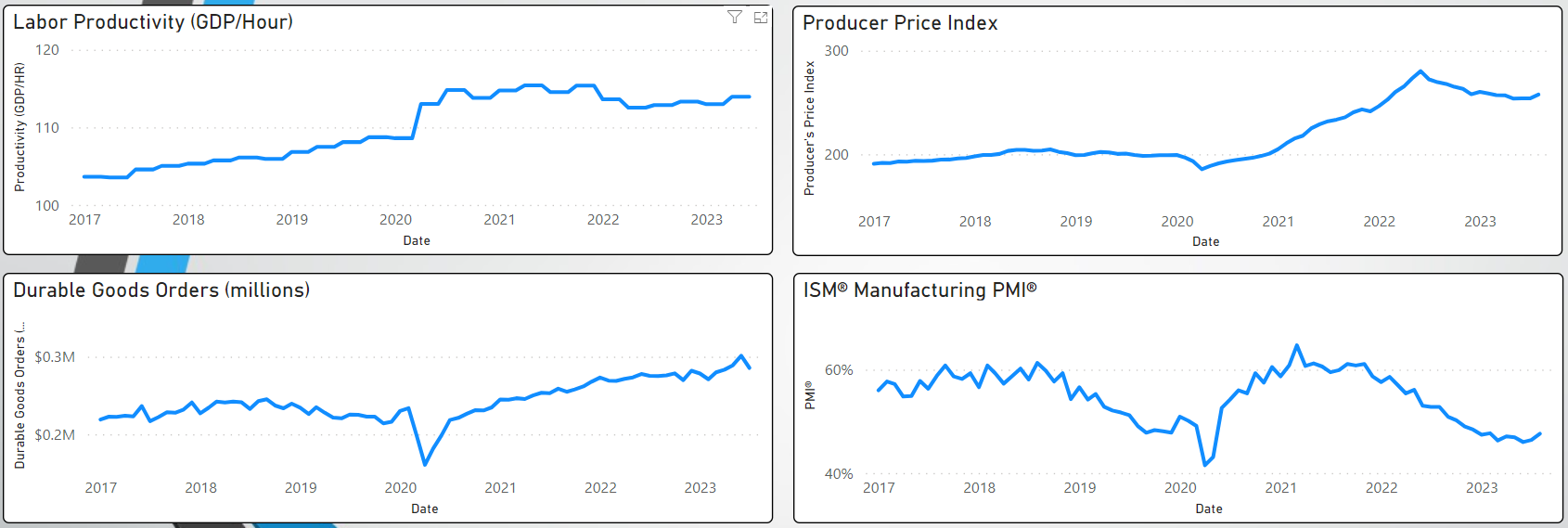 The growth rate of Producer Price Index is known as the wholesale inflation rate
Durable goods represent products that last three years or more
The Purchasing Manager’s Index (PMI) indicates an expansion in manufacturing for levels above 50% and a contraction when below 50%
Housing Data
KEYstone STATistics
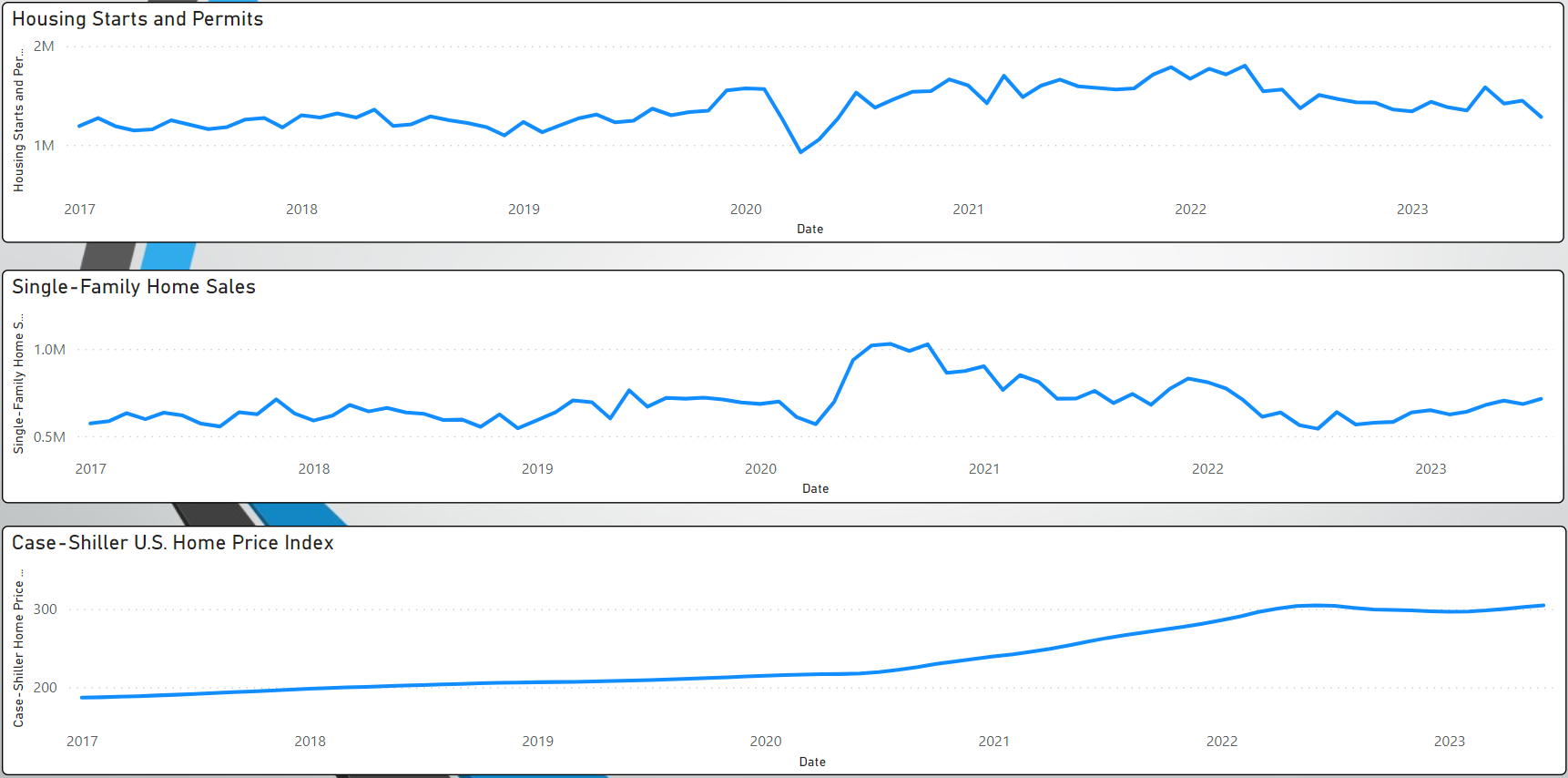 Home sales increased directly after the pandemic, but at the cost of rising prices.
Weekly Unemployment Compensation Claims Dashboard
Why was the UC claims dashboard created? 
High demand for Unemployment Claims (UC) data
Extreme spikes in UC claims resulted from the business closures that occurred during the COVID-19 mitigation efforts
CWIA began publishing weekly claims data
A large amount of federal funding has been directed toward Unemployment Compensation which has increased the interest in UC claims
Dashboard Selection Options: 

Week Ending Date: Data available starting with the week ending January 4, 2020
Claim Type: see next slide for more details
Area Type: data available by county and for Pennsylvania
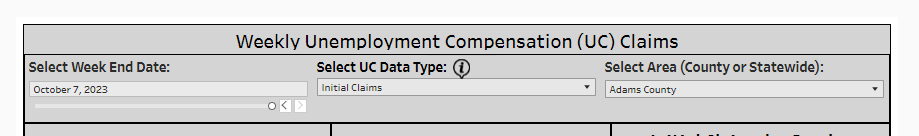 Claim Types Explained:
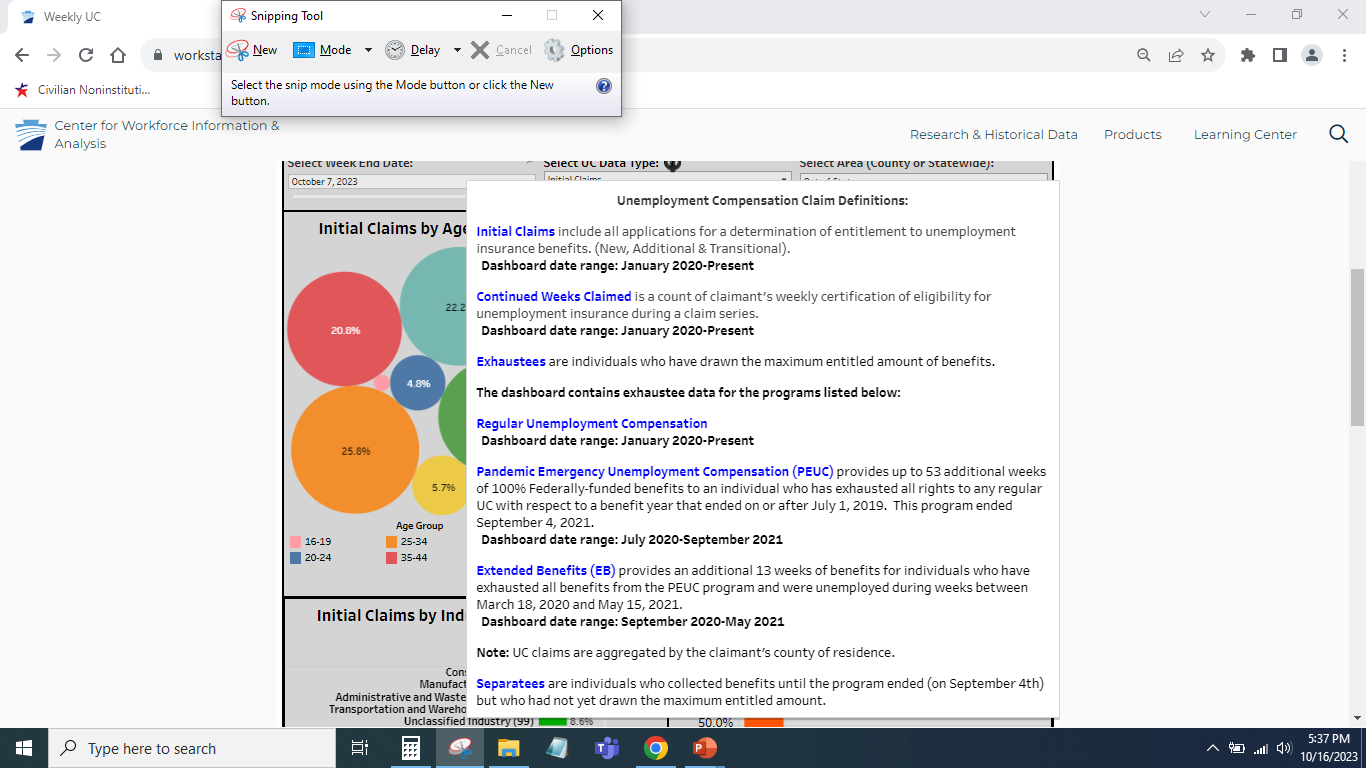 What questions can this dashboard help answer? 
How did the number of claims vary across age groups ?
Did more men or women apply for benefits?
What industries were impacted the most by the pandemic?
Did one race/ethnicity suffer more than the others?
How did my area compare to the state as a whole?
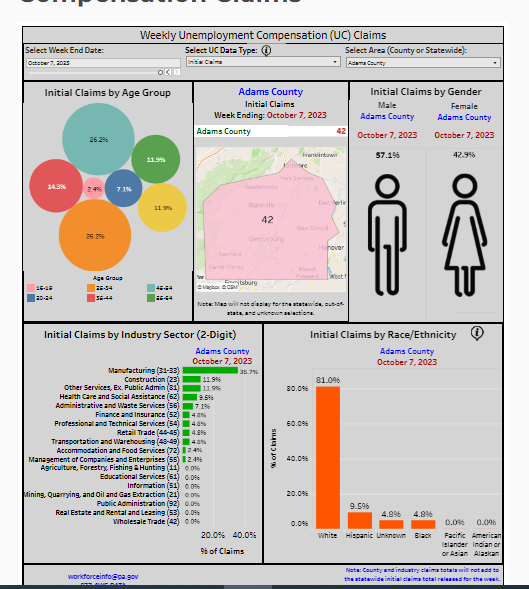 Online Job Postings
Dashboard
Online Job Postings Dashboard Overview:
Data Source: The Conference Board - LightCast - Help Wanted OnLineTM 
The Conference Board uses their technology to spider job postings from a long list of online job boards including the PA CareerLink© System
Job Postings data is de-duplicated and ads are broken out into two categories – new ads and total ads (see next slide for details)
Data is available by industry and occupation
Information on skills and certifications is also available
Job Postings Data - Definitions
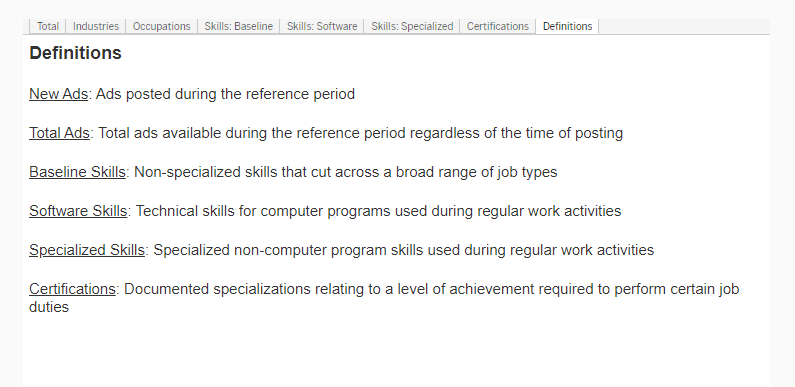 Dashboard Homepage – New versus Total Ads
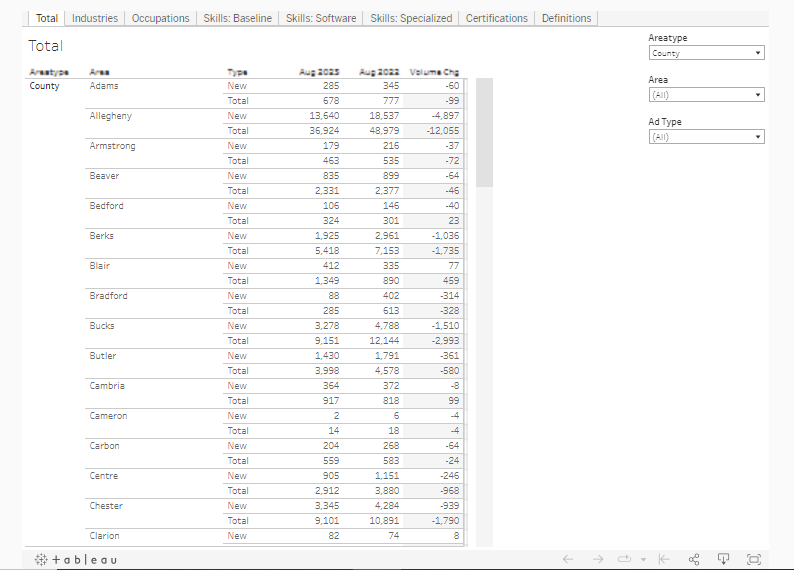 Lycoming County – Top Industries found in Online Job Postings
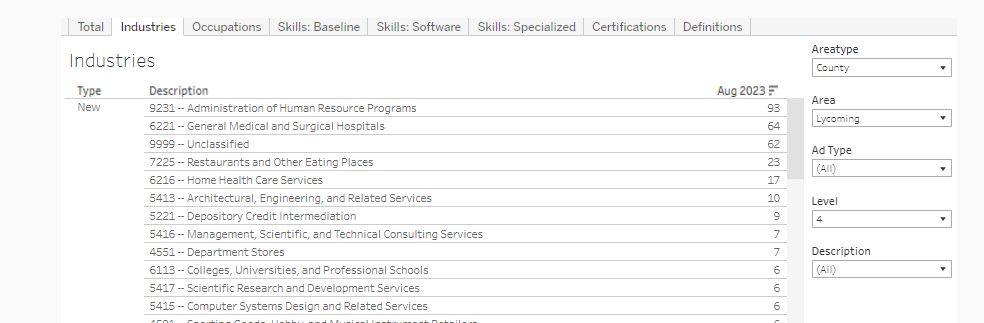 Lycoming County – Top Specialized Skills found in Online Job Postings
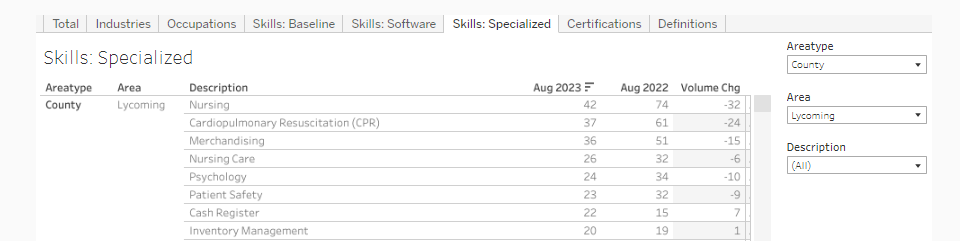 Lycoming County – Top Certifications found in Online Job Postings
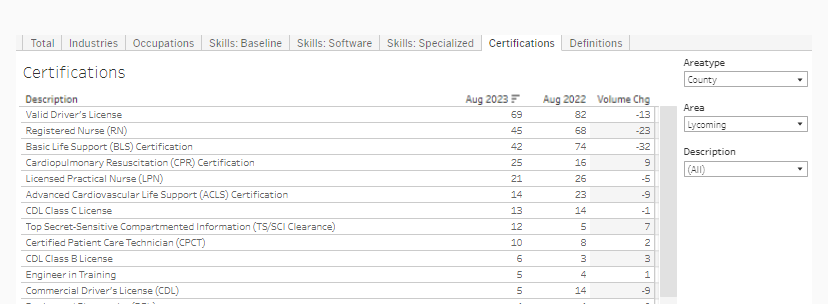 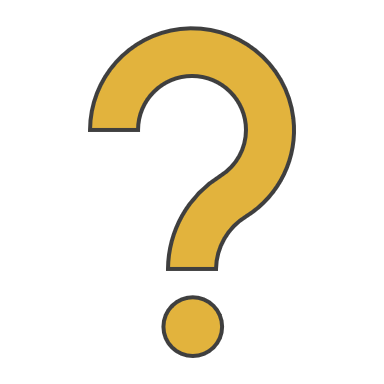 Thank you! Questions?